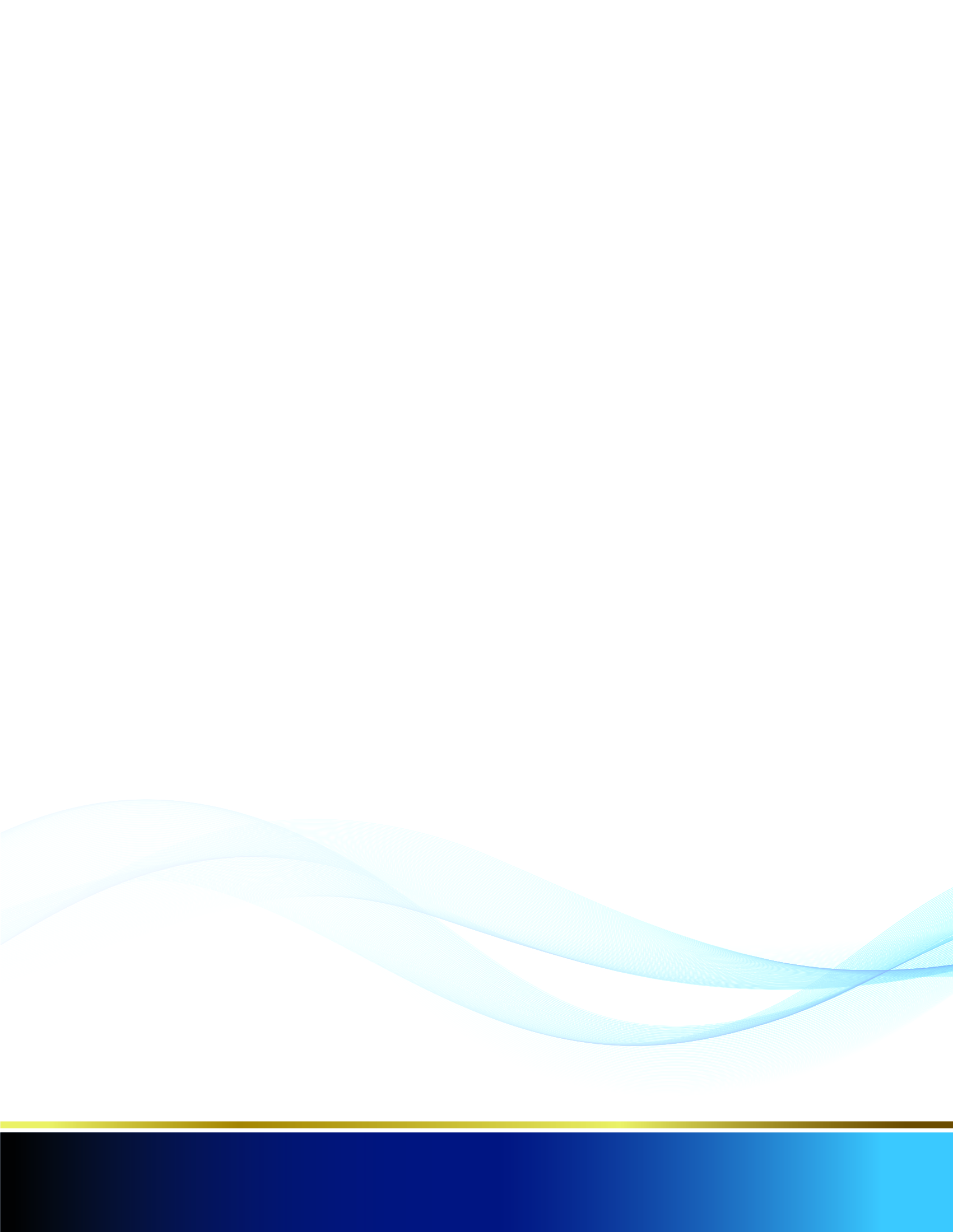 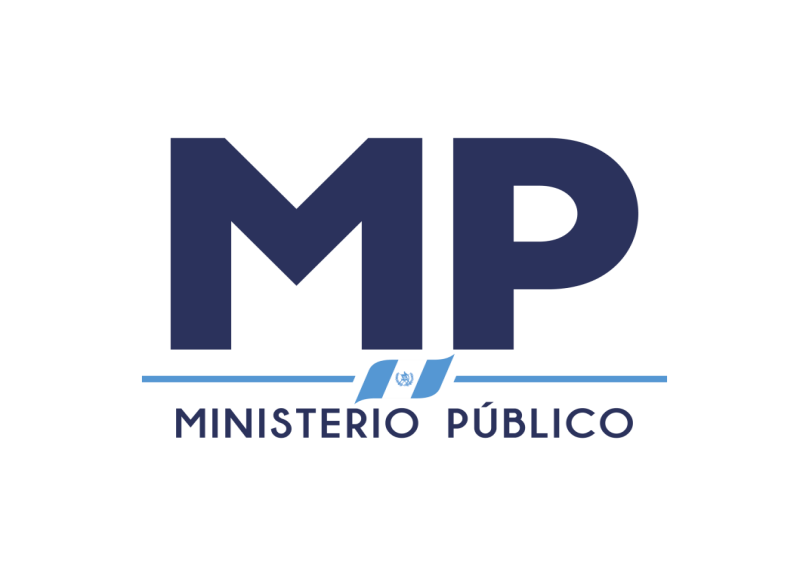 hola
INFORME DE EJECUCIÓN PRESUPUESTARIA POR CLASIFICADOR TEMÁTICO 




PRIMER CUATRIMESTRE
EJERCICIO FISCAL 2022